צרפתית כמגמה
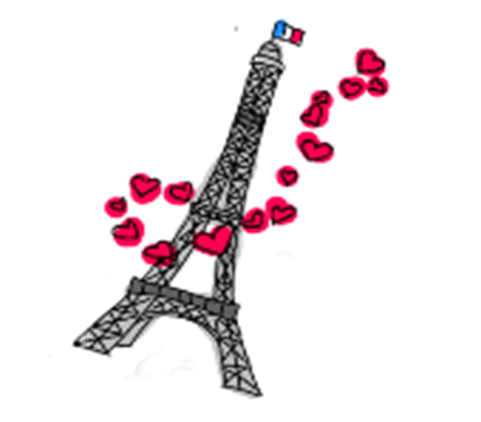 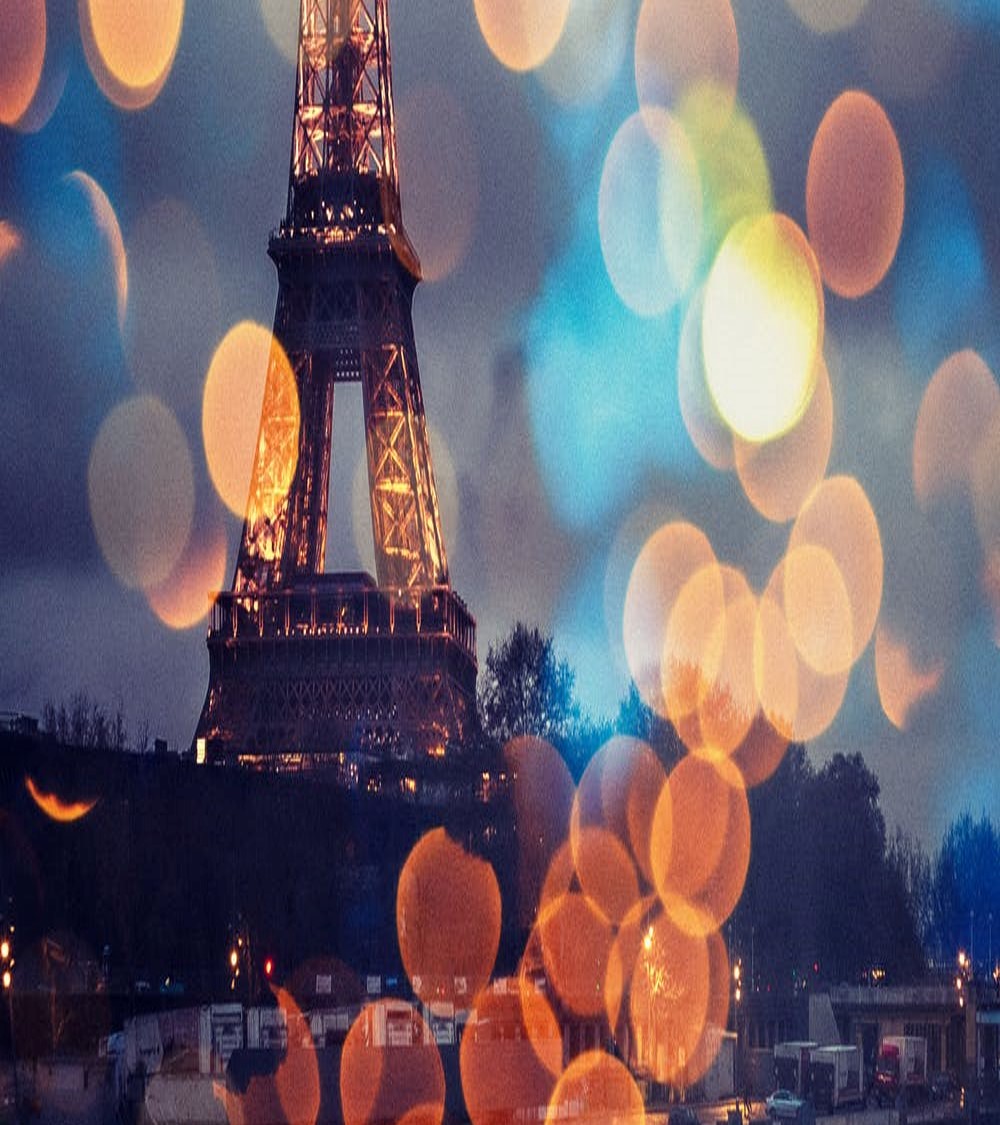 מגמה צרפתית 5יח"ל מכיתה י' עד כיתה י"ב יכולה להיות מגמה שניה או שלישית לבחירת התלמיד.
למה כדאי לקחת צרפתית כמגמה ?
צרפתית הינה שפה הבינלאומית השנייה מרכזית וחשובה בעולם.

צרפתית הינה אחת מחמשת השפות המדוברות ביותר בעולם. 

 ידיעת שפה נוספת כמו צרפתית מפתחת את התקשורת הבין-אישית ופותחת דלתות בקריירה העתידית.

לימוד שפה מפתח את המחשבה ומרחיב את הידע כללי.

בנוסף להכנת מבחן הבגרות התלמיד יכול לבחור לעבור את המבחן הבינלאומי ( DELF / DALF) שמאפשר כניסה לאוניברסיטאות ולמכללות במדינות דוברות צרפתית כגון צרפת, בלגיה קנדה, שוויץ...
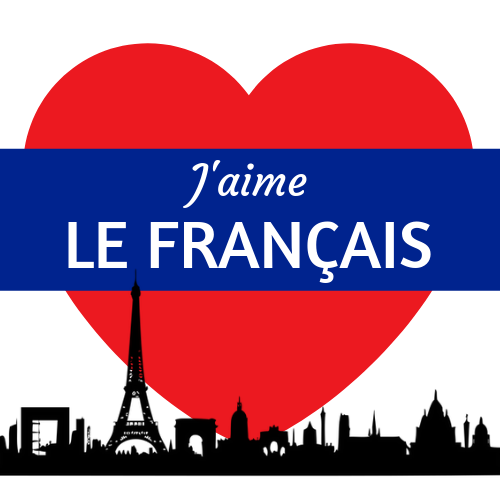 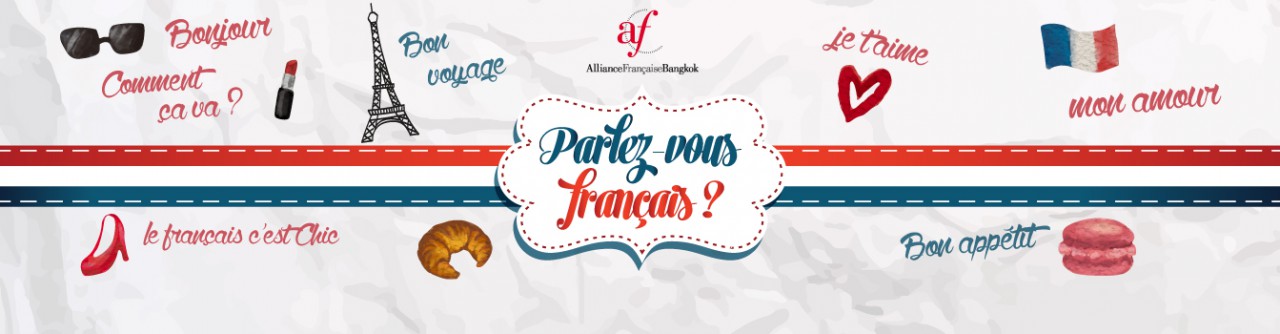 כתלמיד בבית הספר:

למידה איכותית וחווייתית בקבוצות קטנות. 
ממוצע ציוני הבגרות גבוהים  מאוד.
הלמידה במגמה הינה חווייתית ומשלבת פעילויות מגוונות בנוסף ללימוד הפורמלי. 
הלמידה מפתחת מיומנויות הבנת הנשמע, הבנת הנקרא, הבעה בעל-פה ובכתב.
מה תוכנית הלימודים?
להביע את עצמם בעל פה ובכתב

להבין בעל פה ובכתב 

לגלות טקסטים קצרים בצרפתית בספרות

לגלות תרבות צרפת  בצרפתית
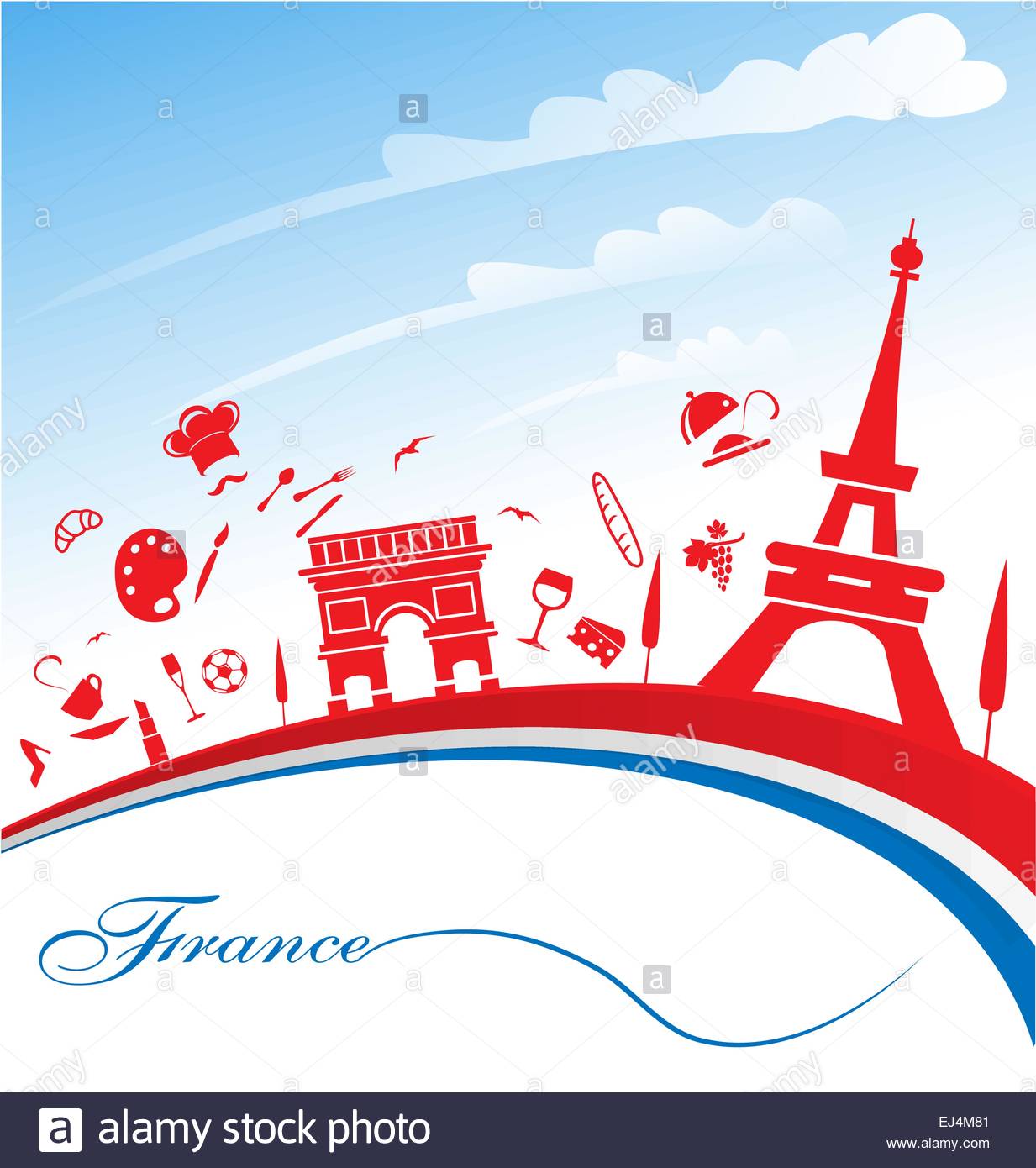 עדיין יש תחרויות שונות ויש תלמידי בית ספר ליד"ה שכבר זכו ! הפרסים ? מפרסים קטנים עד טיסה לצרפת ! אבל הפרס הכי גדול לכולם הוא החוויה האדירה והזיכרונות היפים ששומרים איתנו להמשך הדרך.
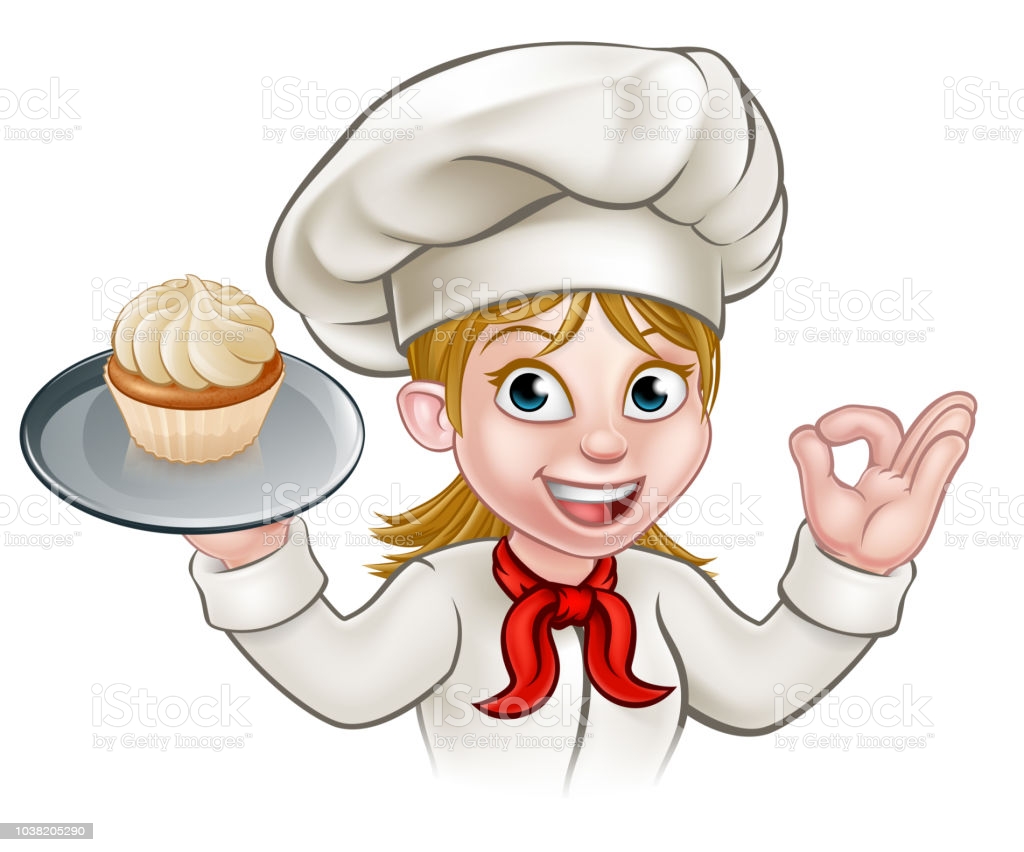 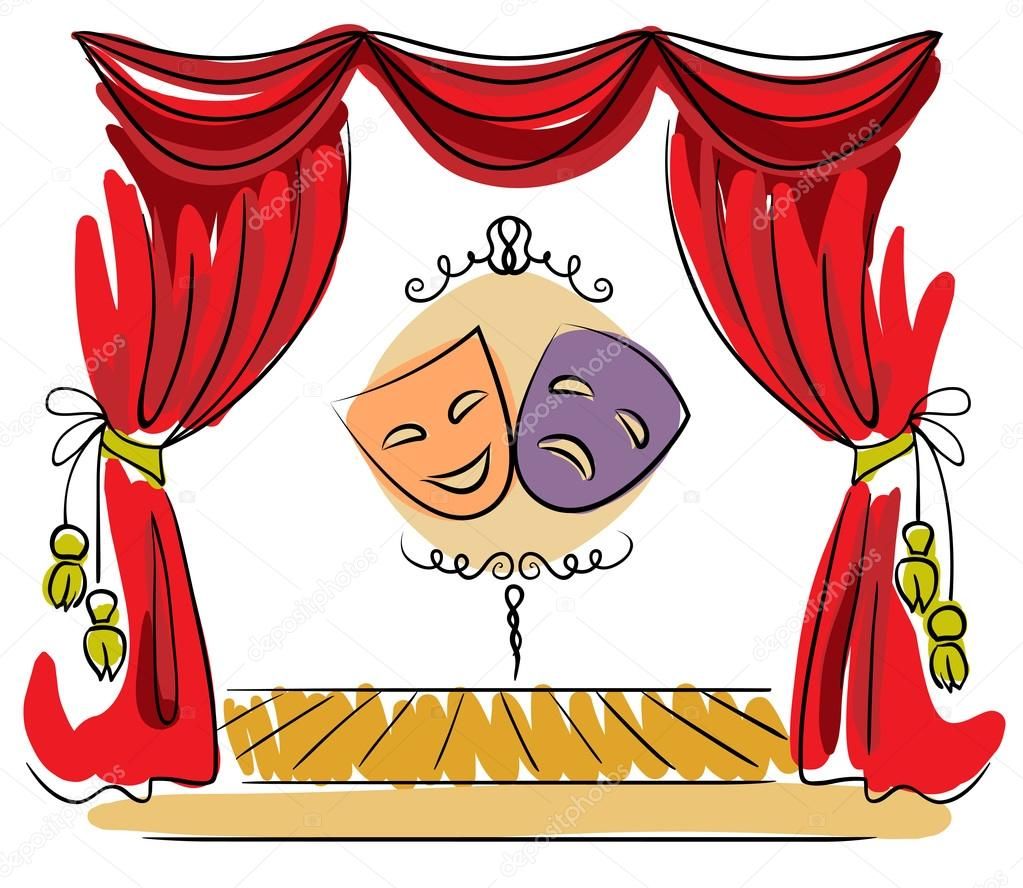 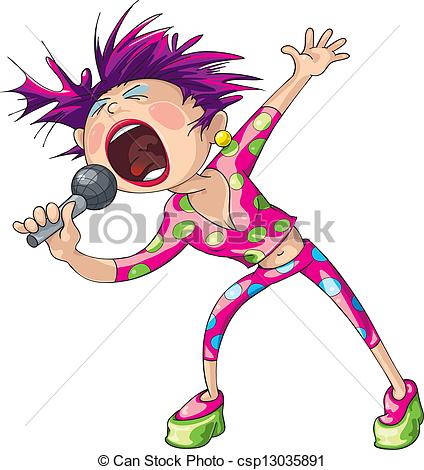 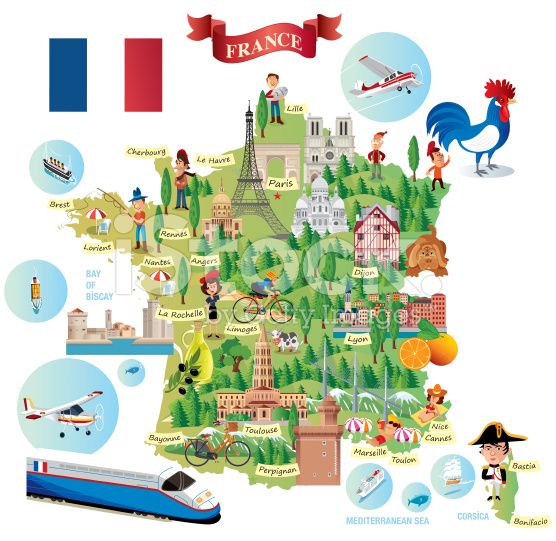 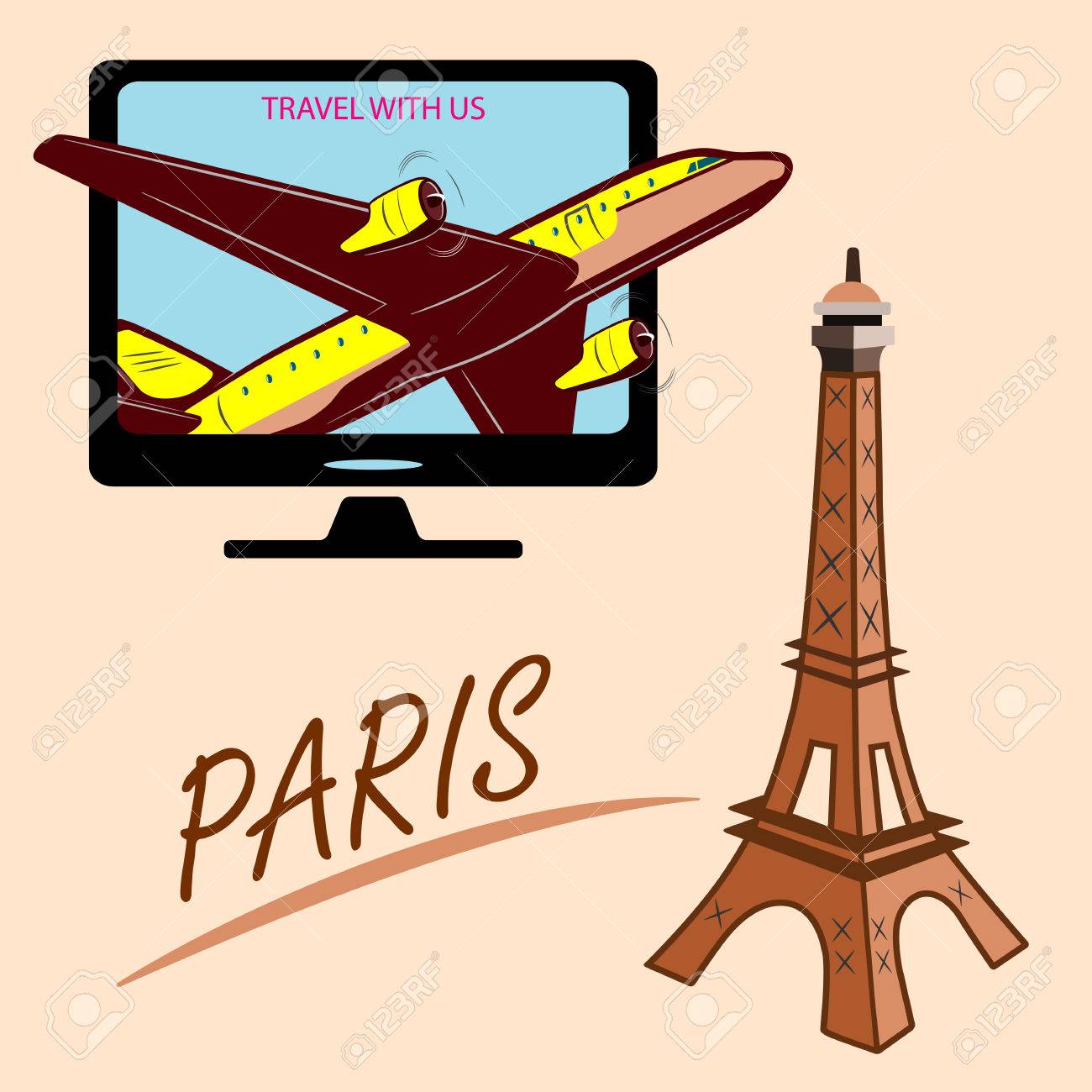